STAT 515 Statistical Methods I Sections 2.4-2.5 The Variance and Standard Deviation Brian HabingDepartment of StatisticsUniversity of South Carolina Redistribution of these slides without permission is a violation of copyright law.
Outline
The logic behind the variance and standard deviation

The Empirical Rule and Chebychev’s Inequality

Z Scores
Example
Consider the data set  2,  3,  3,  4,  8
Measures of Variability
A measure of variability describes how spread out the data is.

Three common measures of spread are the range, the standard deviation, and the inter-quartile range.
The Range
The Range is the largest observation minus the smallest observation.
Something more informative?
The Standard Deviation
Variance:



Standard Deviation:
68-95-99.7
As we will see in Chapter 5, for a “normal distribution” roughly 68% of the observations fall within 1s of the mean, 95% within 2s, and 99.7 within 3s.  (Text suggests range/4 to range/6 as an estimate of s.)
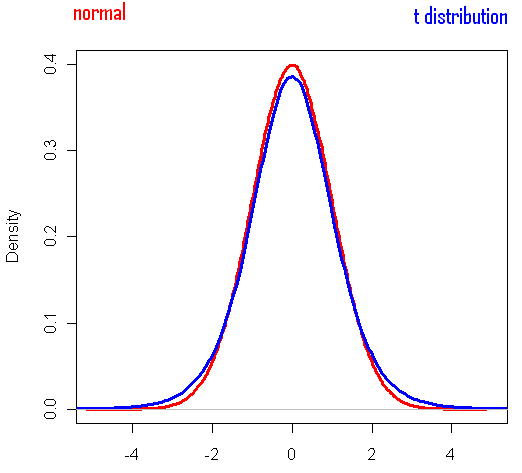 Chebyshev’s Inequality
Chebyshev’s inequality says that at least 1-1/k2 of the data must be within k standard deviations of the mean for any distribution (that has a mean and sd).  
Equivalently that at most 1/k2 of the data can be further than k standard deviations away from the mean.
Example
Starting salaries in your field have a mean of $31,000 and a standard deviation of $5,000.  What can we say about  the percent with a starting salary between $26,000 and $36,000?
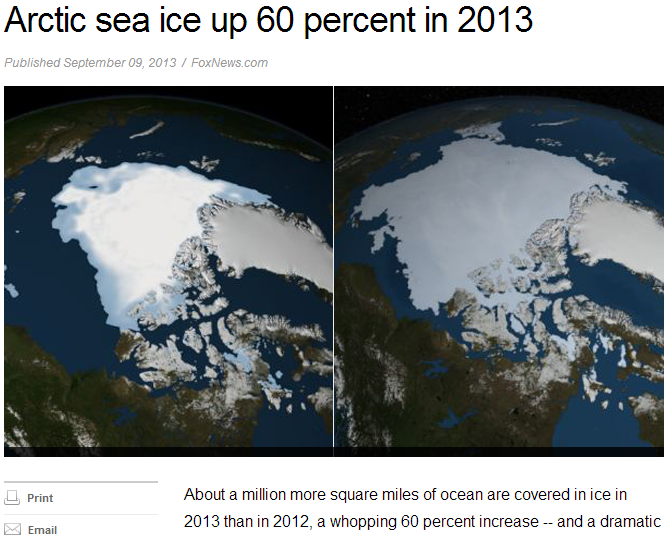 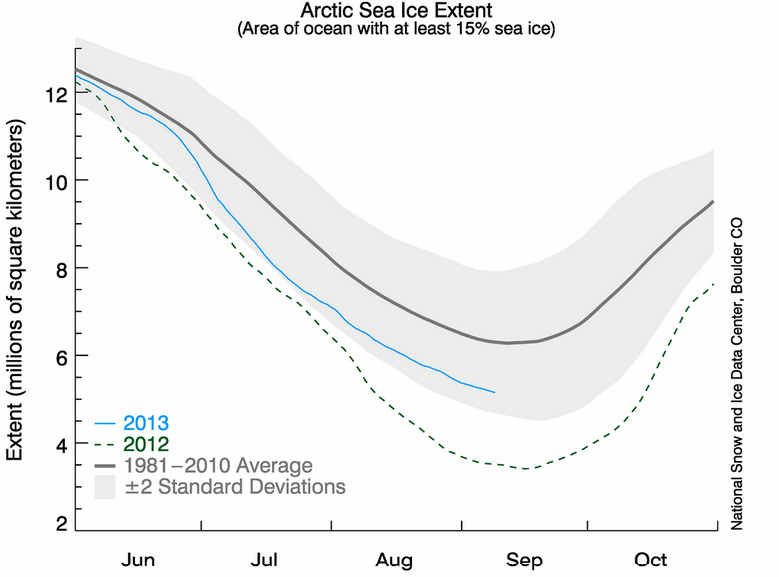 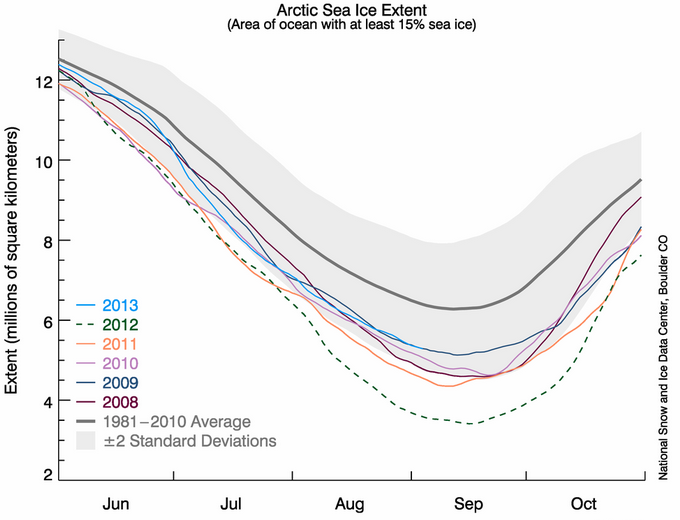 Others…
A huge number of other bounds also exist (check out Chebyshev’s inequality on Wikipedia for example).

The Vysochanskiï-Petunin inequality says that for a unimodal distribution that at most, the percent of observations more than k standard deviations from the mean is the maximum of (4/(3k2) -1/3 and 4 /(9k2) )

Conditions such as continuity and symmetry can also affect the bounds.
Z-Scores